SQL+Tableau
提取商業智能
歷年經理的男女人數
台北科技大學，經管系，陳擎文
目標1：歷年經理的男女人數
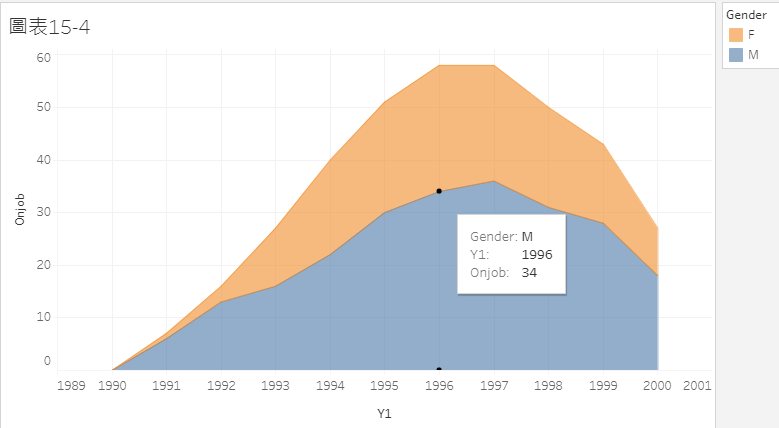 目標1：歷年經理的男女人數
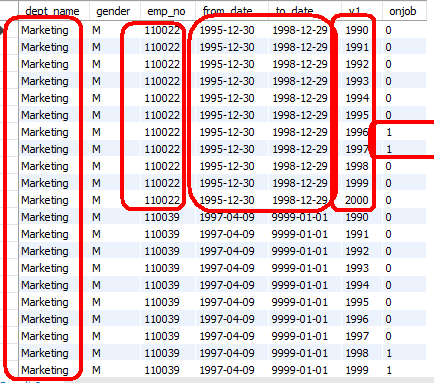 1996年：有64位男性經理
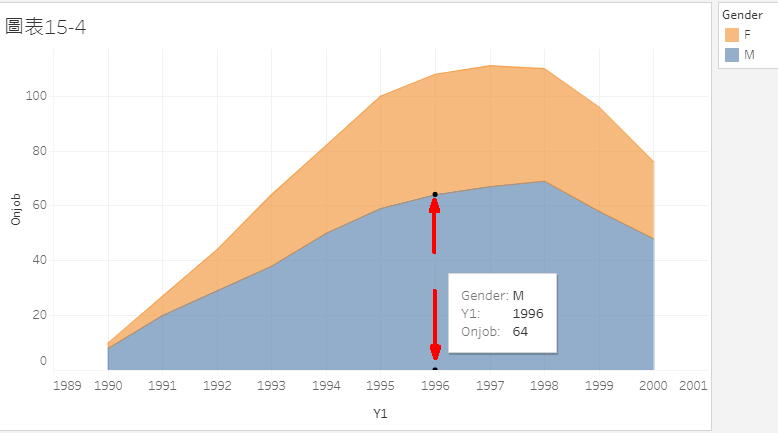 Sales業務銷售部門的男女經理人數比較
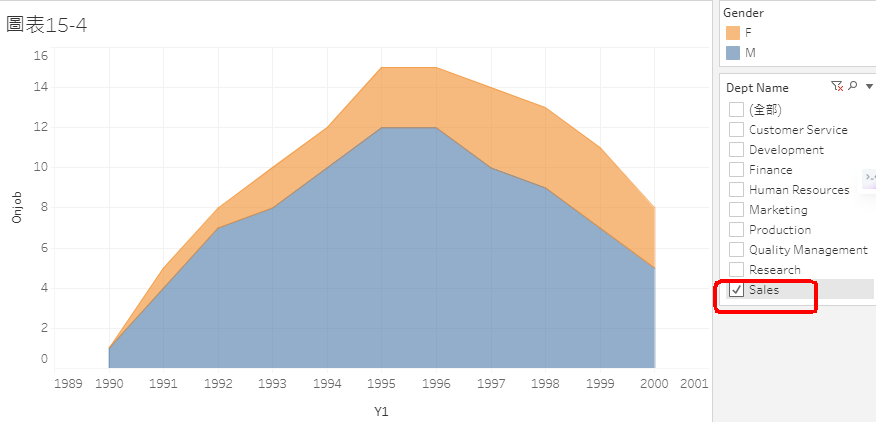 Finance財務部門的男女經理人數比較
用SQL語法，提取出：欄位『部門名稱，性別，員工編號，上任日，卸任日，年度』
新增欄位『在職中onjob』
10.練習10：顯示初步欄位『部門名稱，性別，員工編號，上任日，卸任日，年度』
dept_name, gender, emp_no, from_date, to_date, y1，onjob
計算是否『在職中onjob』...
先排序【部門名稱dept_name】，再排序【員工編號emp_no】，再根據【年度y1】排序
注意：在workbench查詢select，一次最多顯示1000筆
本次的查詢數據筆數為1584筆，所以在workbench要另存csv檔案，要特別小心
解決方法：
SELECT *
FROM a
LIMIT 0, 1000000;
SELECT	t_departments.dept_name,    t_employees.gender,    t_dept_manager.emp_no,    t_dept_manager.from_date,    t_dept_manager.to_date,    t_year.y1,    case		when year(t_dept_manager.from_date)<t_year.y1 and year(t_dept_manager.to_date)>t_year.y1 then 1        else 0        end as onjobFROM 	(SELECT distinct year(hire_date) as y1 FROM  t_employees order by y1) AS t_year,	t_dept_manager,     t_employees,    t_departments    where	t_dept_manager.emp_no = t_employees.emp_no	and    t_dept_manager.dept_no = t_departments.dept_noorder by t_dept_manager.dept_no, t_employees.emp_no, t_year.y1LIMIT 0, 1000000;
1584筆
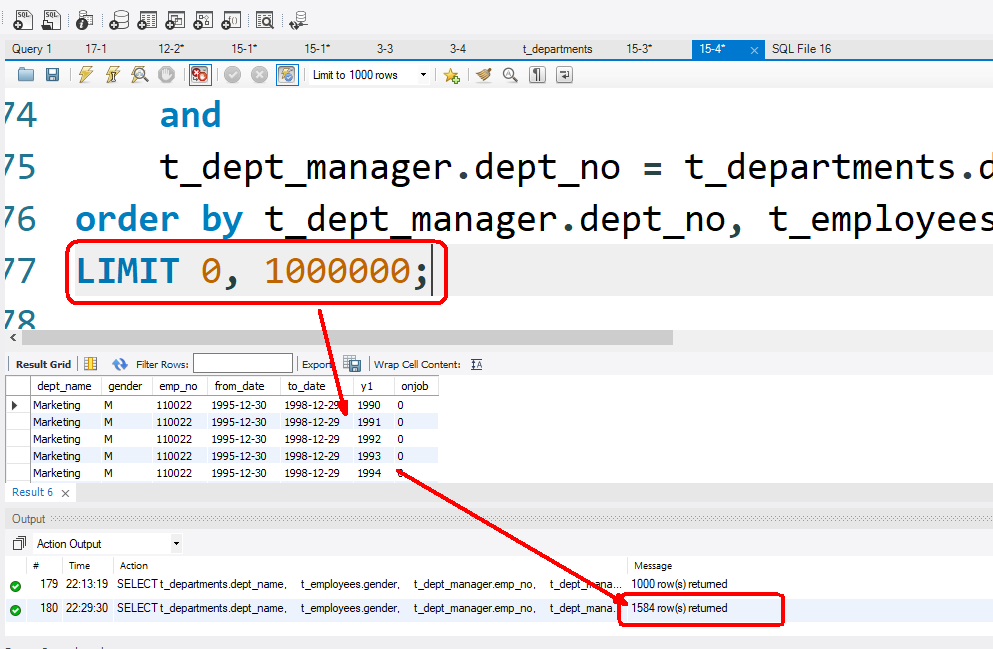 把分析sql欄位輸出成
csv檔案
輸出成15-4.csv檔案
https://acupun.site/lecture/sql/example/sql/15-4.csv
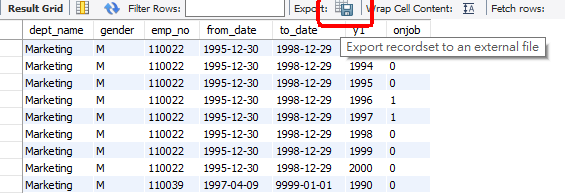 打開tableau
匯入15-4.csv
新增一個new新的tableau專案
用網頁方式來編輯(雲端)
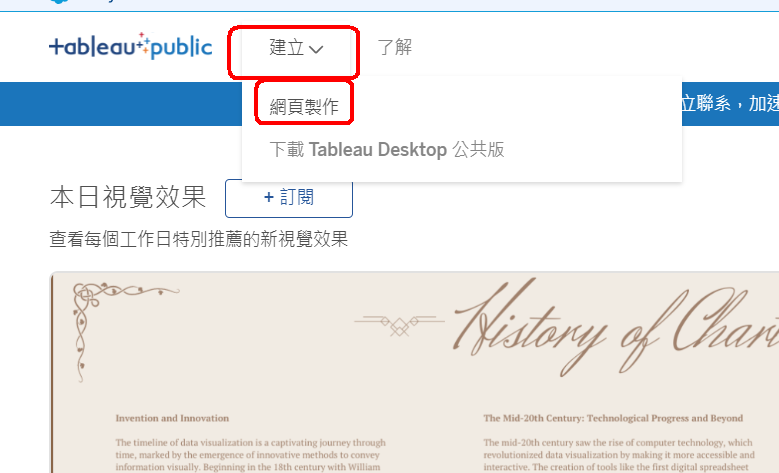 新增一個new新的tableau專案
資料：新增資料來源
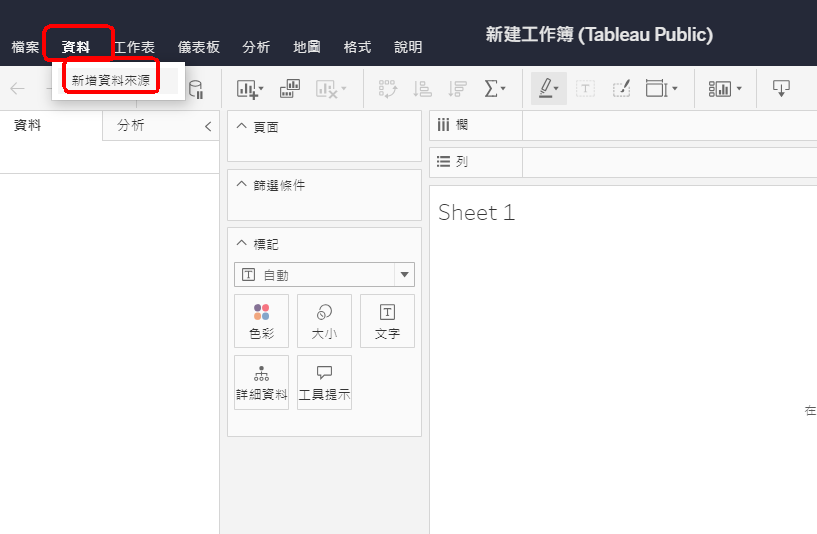 新增一個new新的tableau專案
拖曵15-4.csv
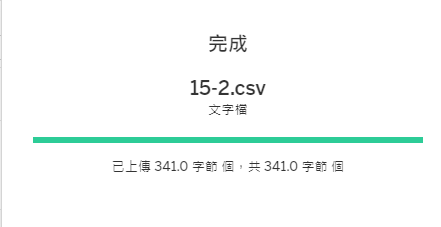 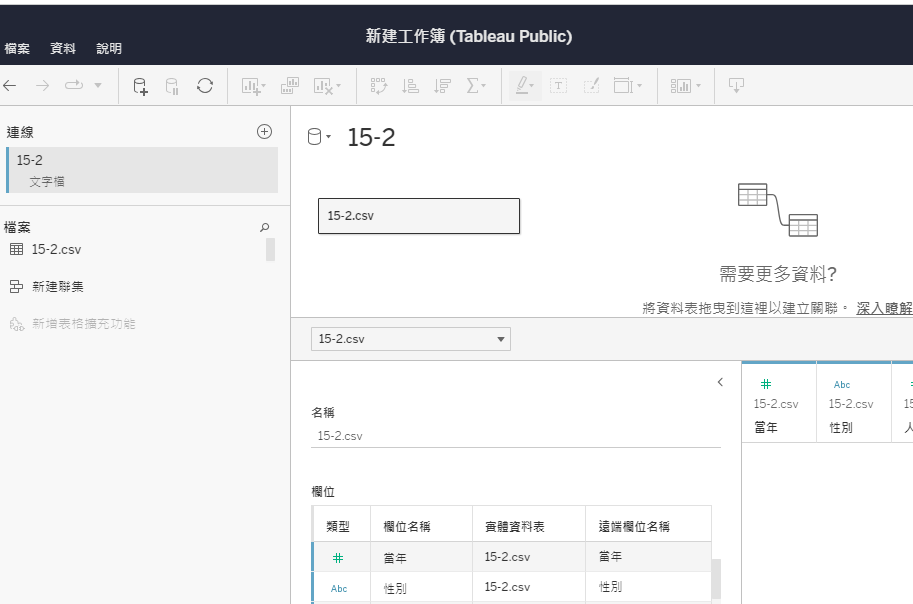 看欄位的格式
數值格式，文字格式
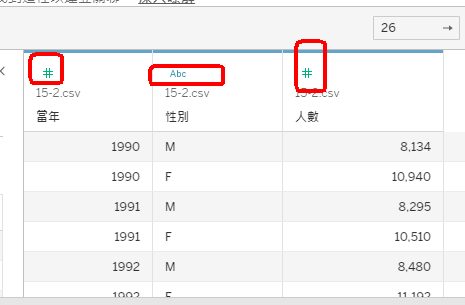 從設定資料來源tab切換到sheet1 tab
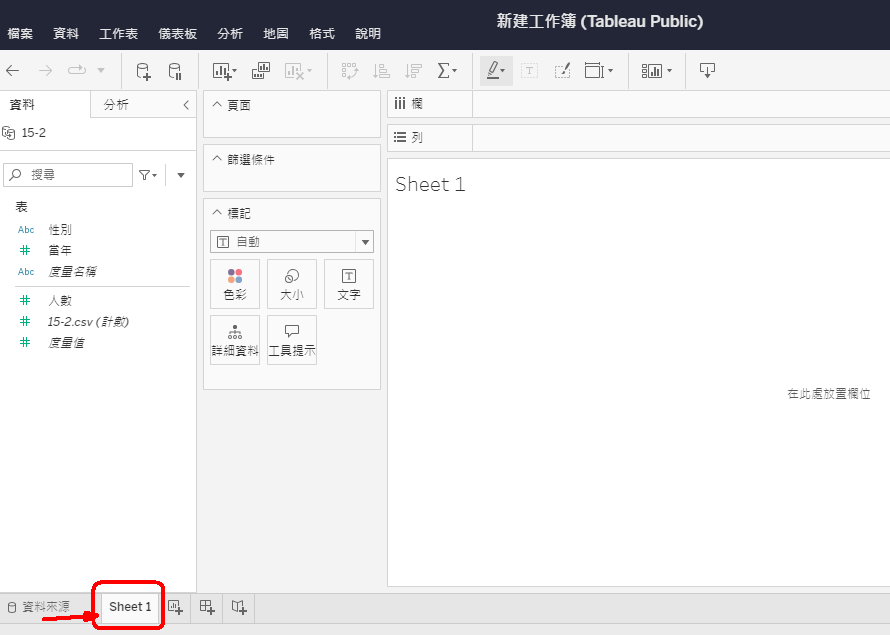 修改sheet1圖表15-4
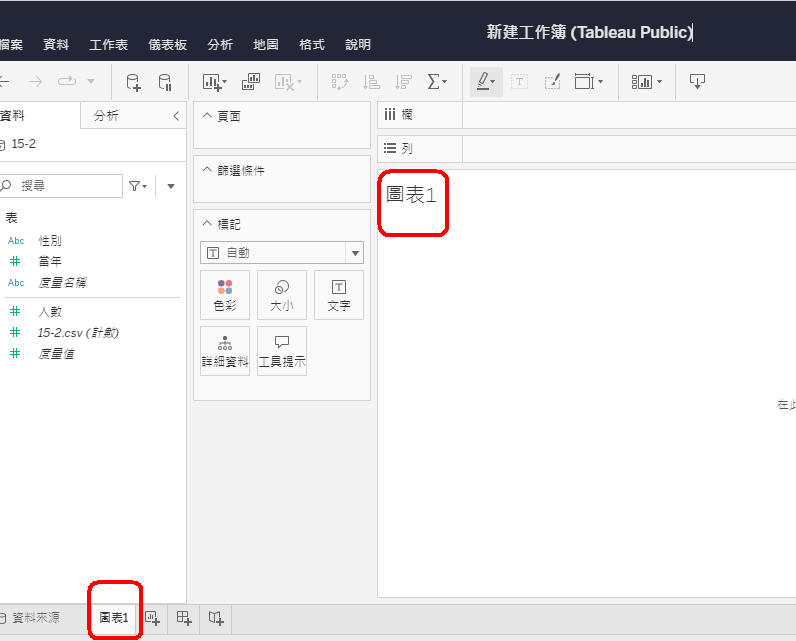 設定tableau圖表
把『y1』拖曵到column(欄位)column 就是 x,水平軸
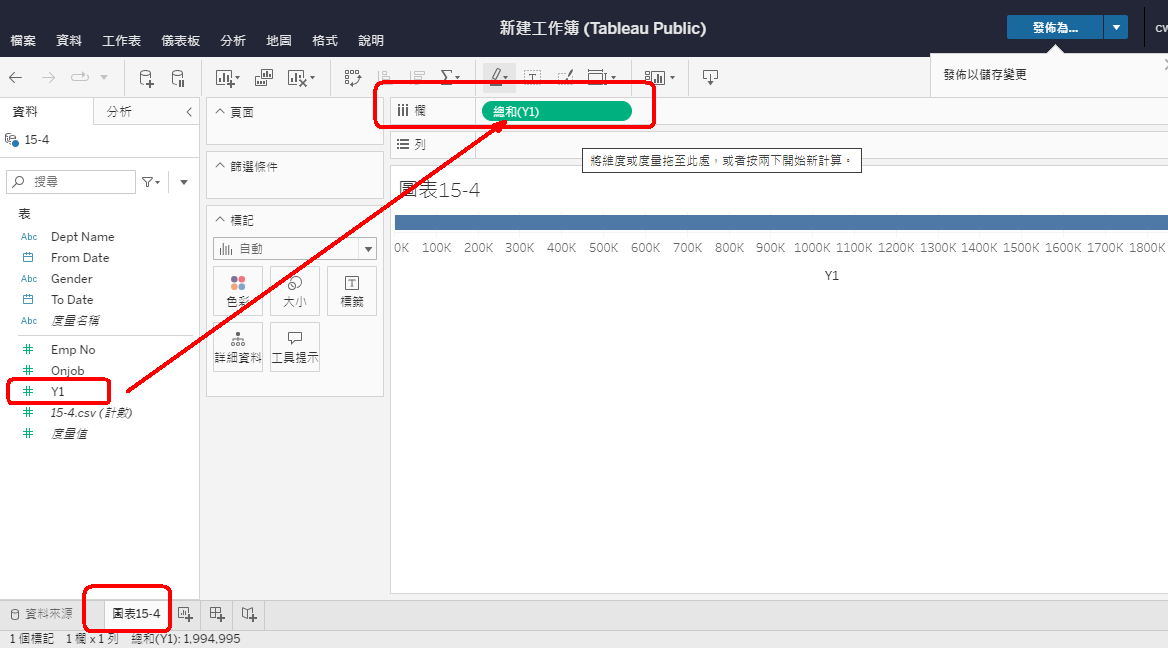 y1數據格式：維度
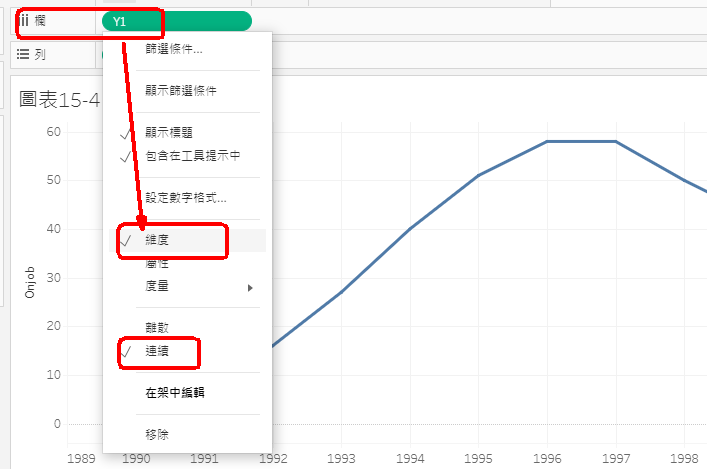 把在職人數『onjob』拖曵到rowrow 就是 y, 縱軸
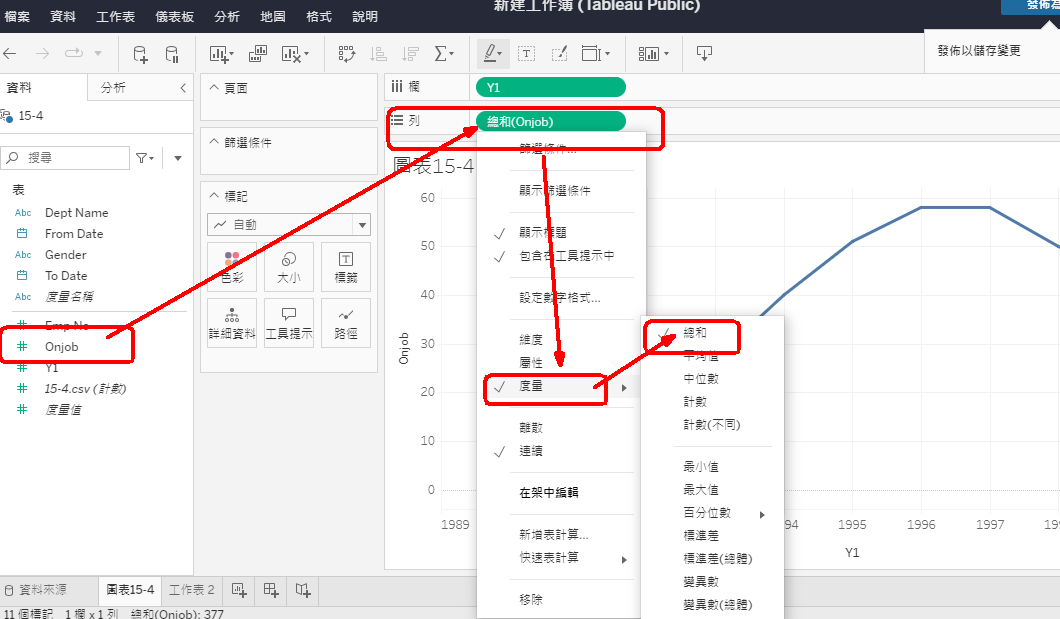 每條圖
用性別特徵來分割
每條長條圖用性別特徵來分割拖曵【性別gender】詳細資料
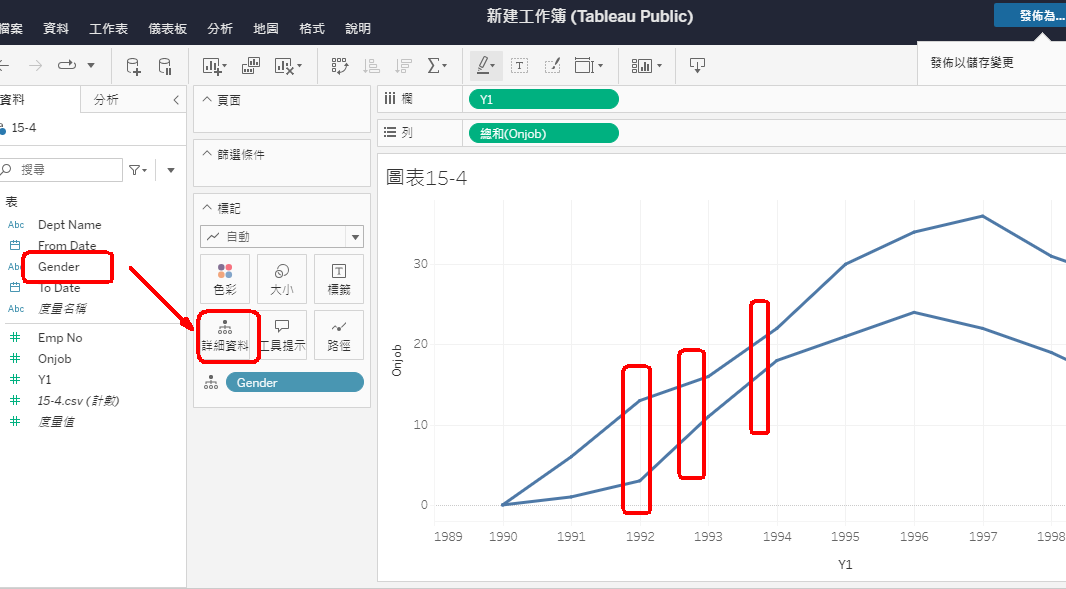 詳細資料：就是每一條圖
設定每條圖根據不同性別顯示不同顏色
方法1：拖曵性別顏色
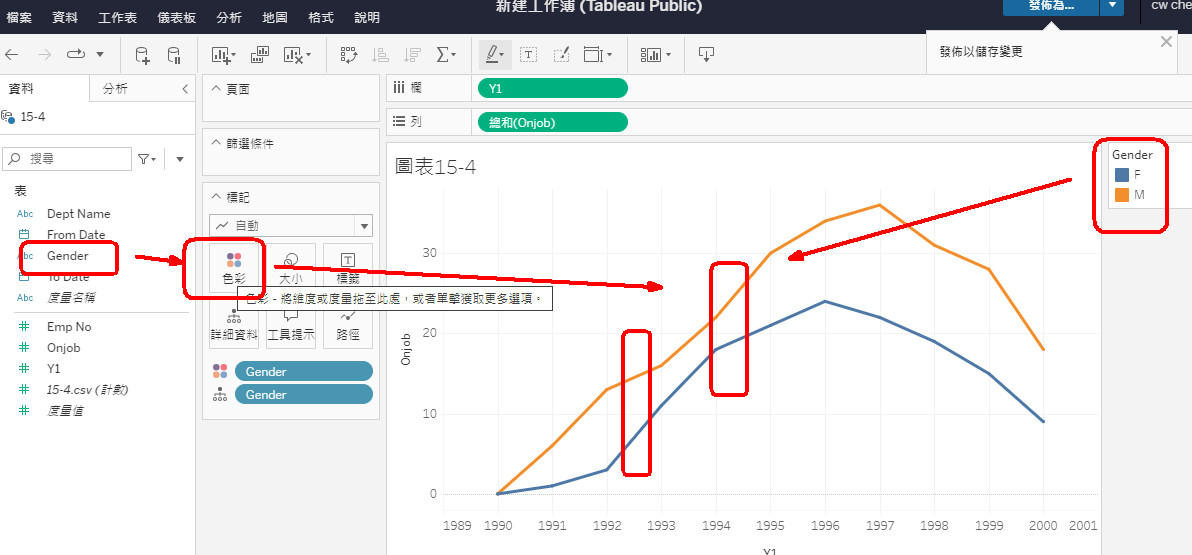 設定每條長條圖顏色
藍色：男生
紅色：女生
設定每條長條圖顏色，藍色：男生，紅色：女生
最右側
滑鼠右鍵
編輯顏色
點按[M]，選擇調色盤
做完，直接打『x』
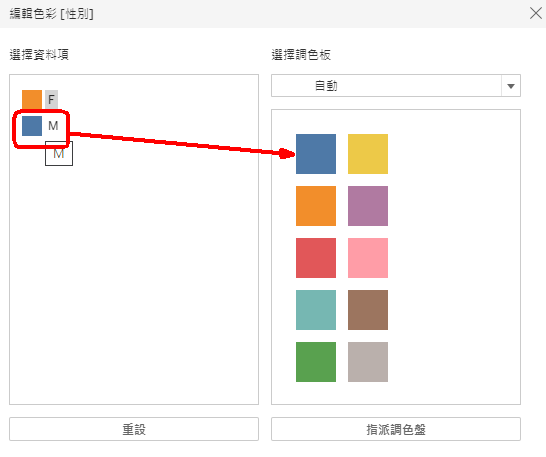 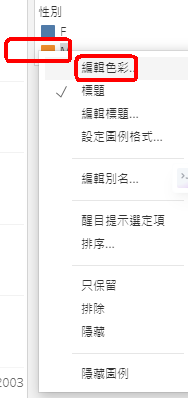 設定每條長條圖顏色，藍色：男生，紅色：女生
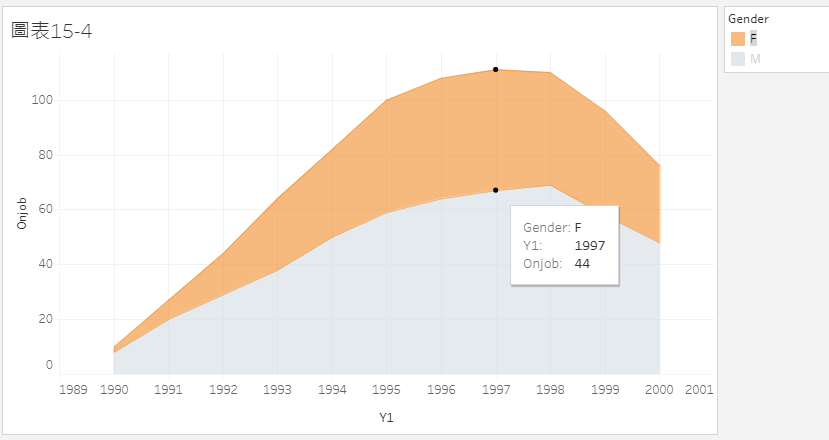 Line圖改成區域圖
Area
改成區域圖Area
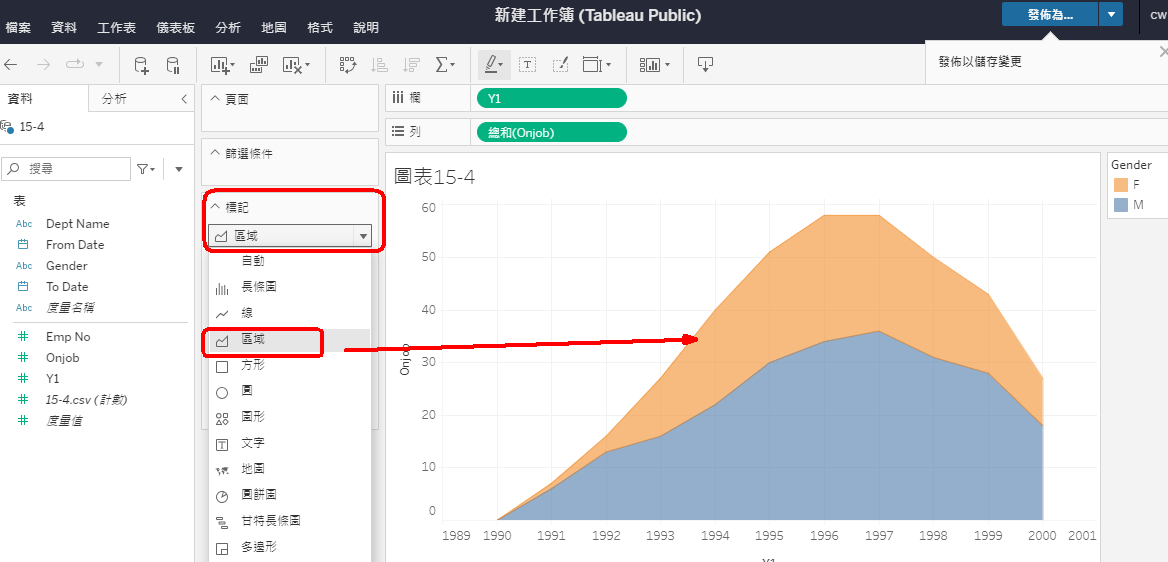 點按『大小size』，拖曵拉bar
1996年：有64位男性經理
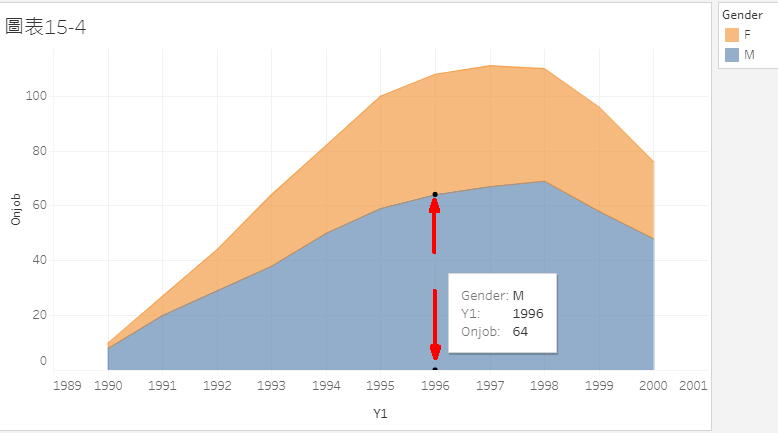 1996年：有44位女性經理
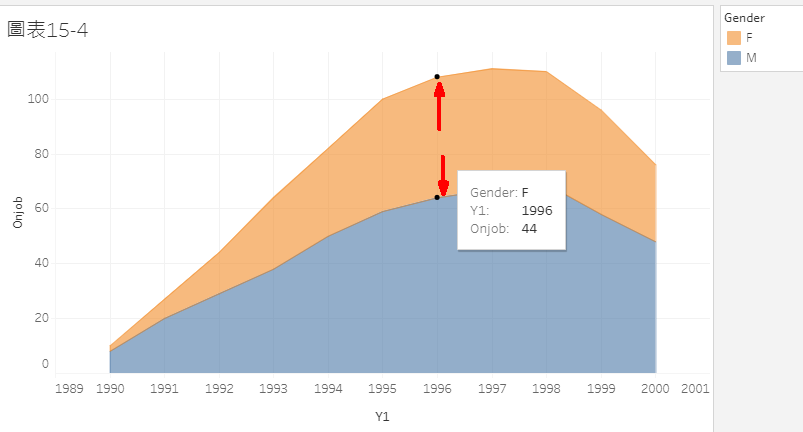 先儲存檔案
否則過了幾分鐘斷線檔案消失
儲存檔案
檔案發布為
名稱15-4
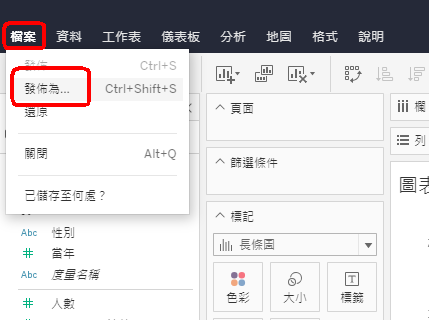 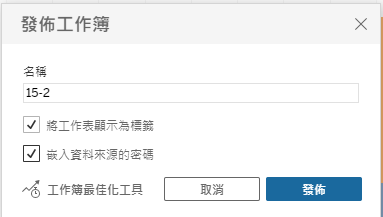 視覺化後的商業智能
商業智能Business Intelligence, BI
結合『SQL + Tableau』
能夠洞察到很多商業行為背後的訊息
能夠提取到很多的商業智能
Business Intelligence, BI
為每個部門
建立男女人數
的比較圖表
方法：
加入【篩選器】部門名稱
可以以部門，來篩選圖表
filter
設定dept_name為篩選器filter
勾選：顯示篩選條件
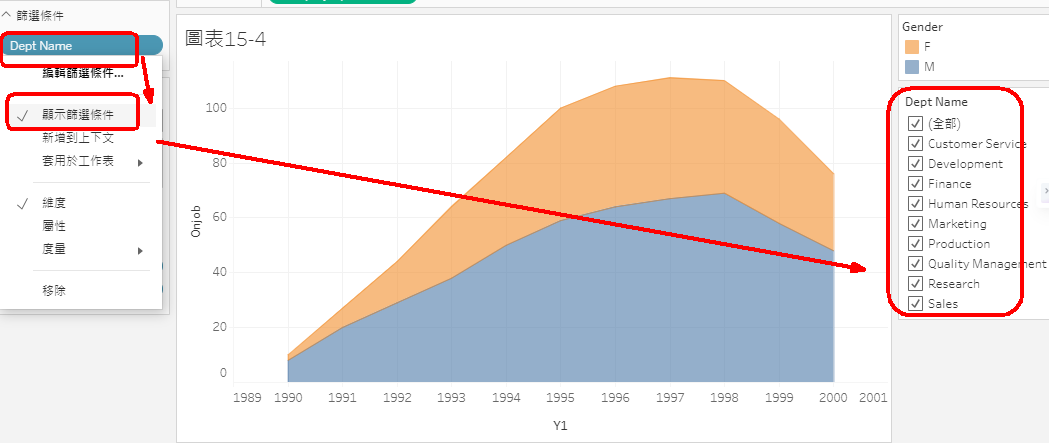 各部門的男女經理人數比較
Marketing行銷部門的男女經理人數比較
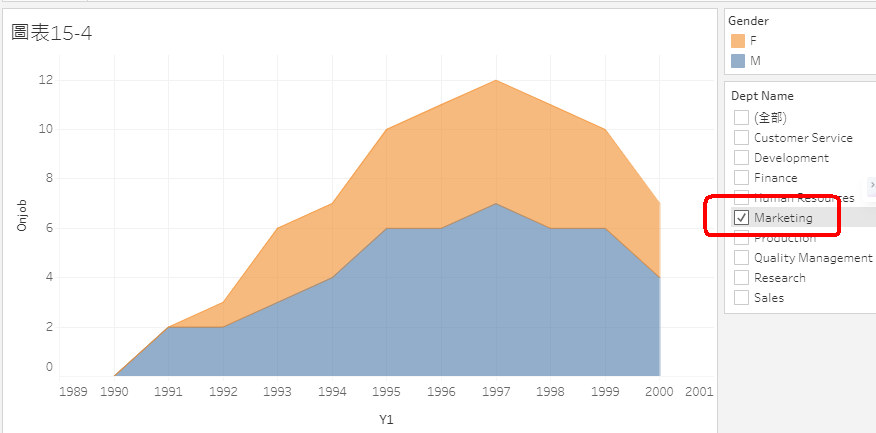 Production生產部門的男女經理人數比較
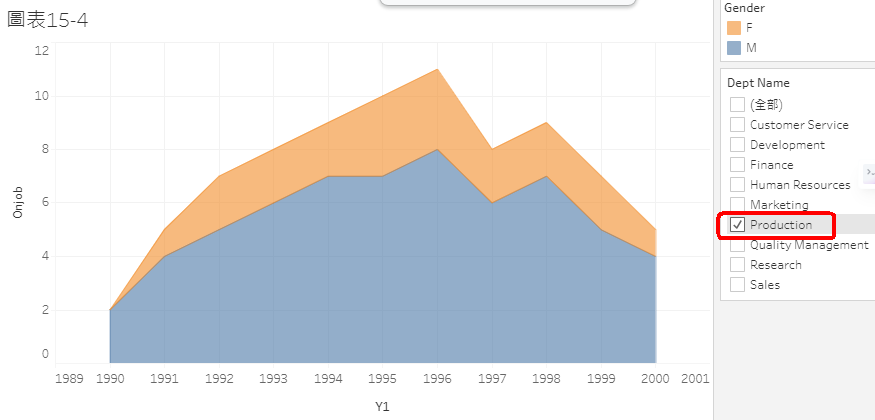 Quality Management品管部門的男女經理人數比較
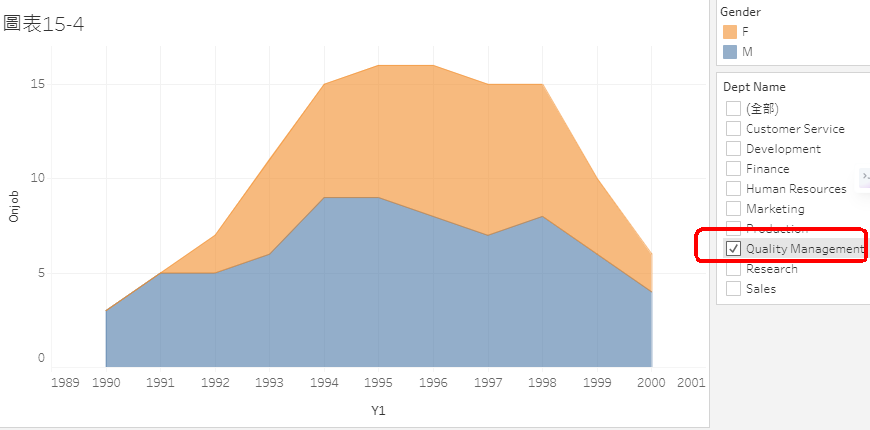 Research研究部門的男女經理人數比較
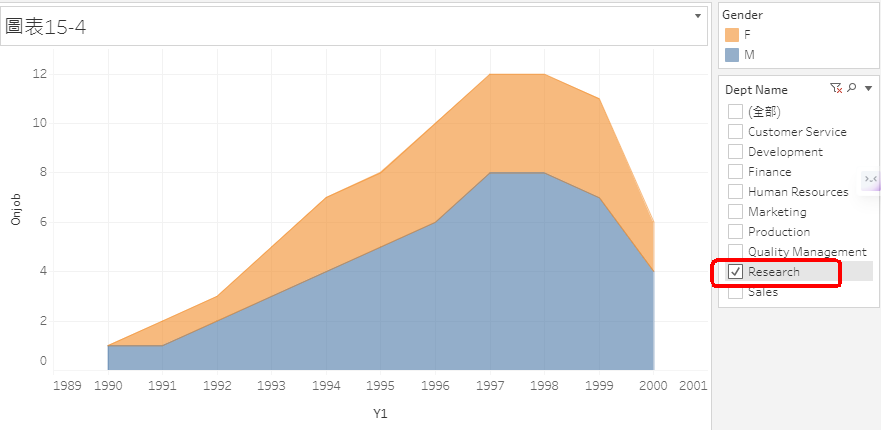 Sales業務銷售部門的男女經理人數比較
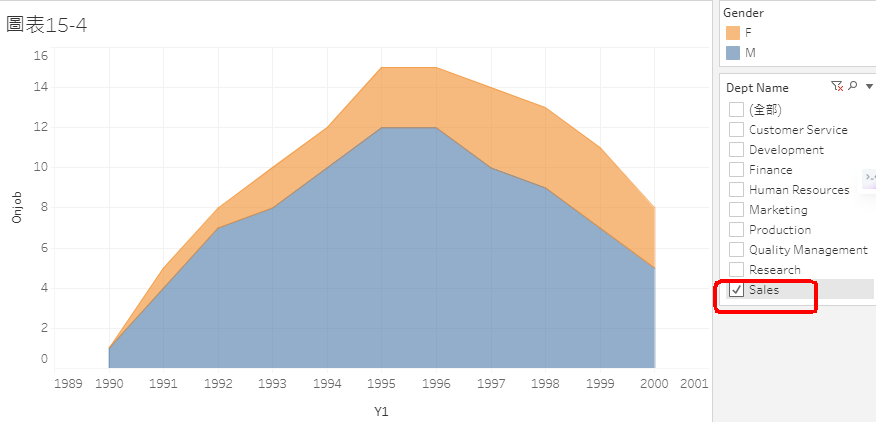 Customers Service客服部門的男女經理人數比較
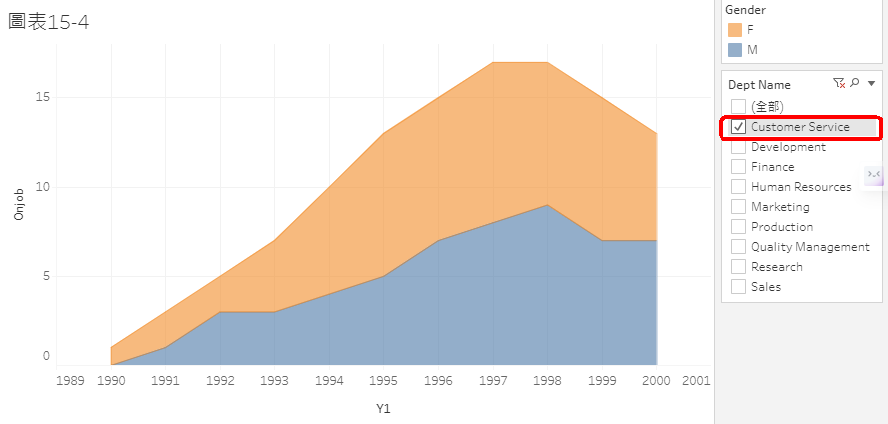 Development發展部門的男女經理人數比較
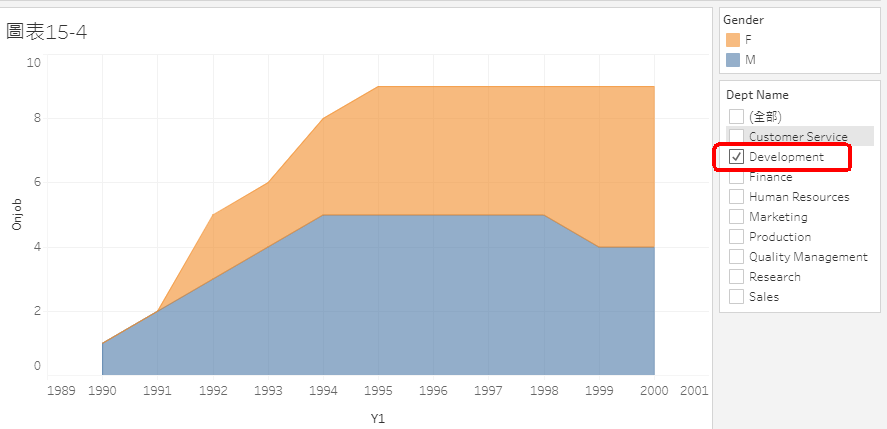 Finance財務部門的男女經理人數比較
Human Resources人資部門的男女經理人數比較
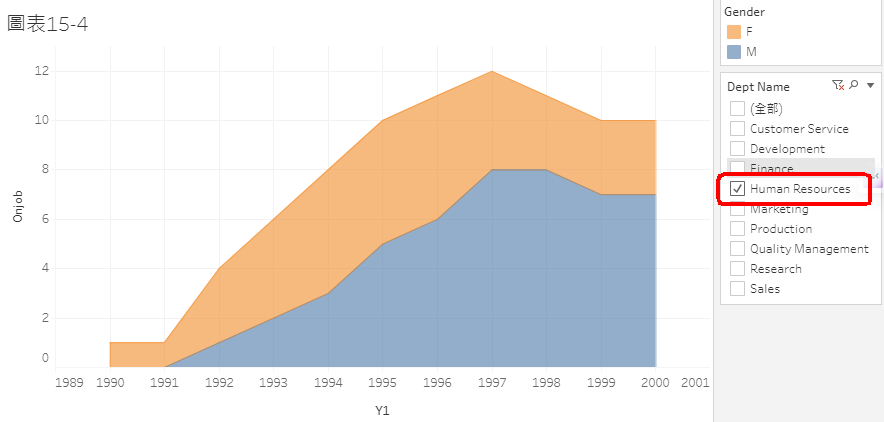 為什麼1996～2000公司的經理人數縮編
因為以下幾個部門縮編
Marketing行銷部門
Production生產部門
Quality Management品管部門
Research研究部門
Sales業務銷售部門
Customers Service客服部門
最後記得要儲存檔案
否則過了幾分鐘斷線檔案消失
儲存檔案發布
檔案發布為
名稱15-2
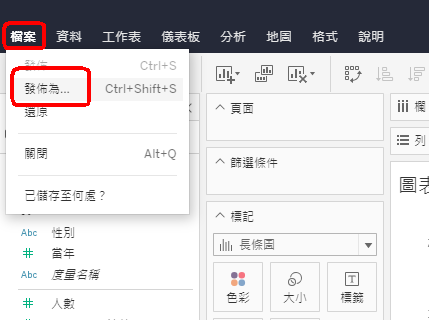 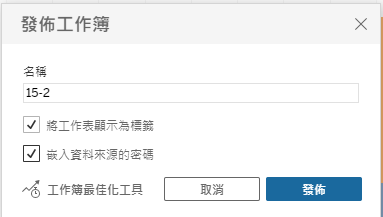 如何把你發布的圖表，提供給別人瀏覽
打『x』，回到根目錄
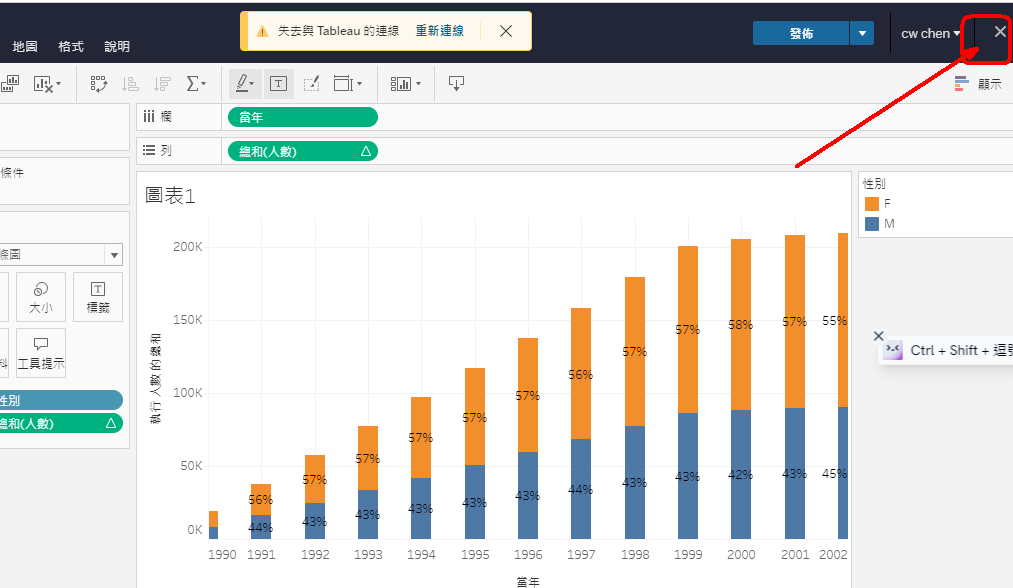 或是，點選『你的帳號』回到根目錄
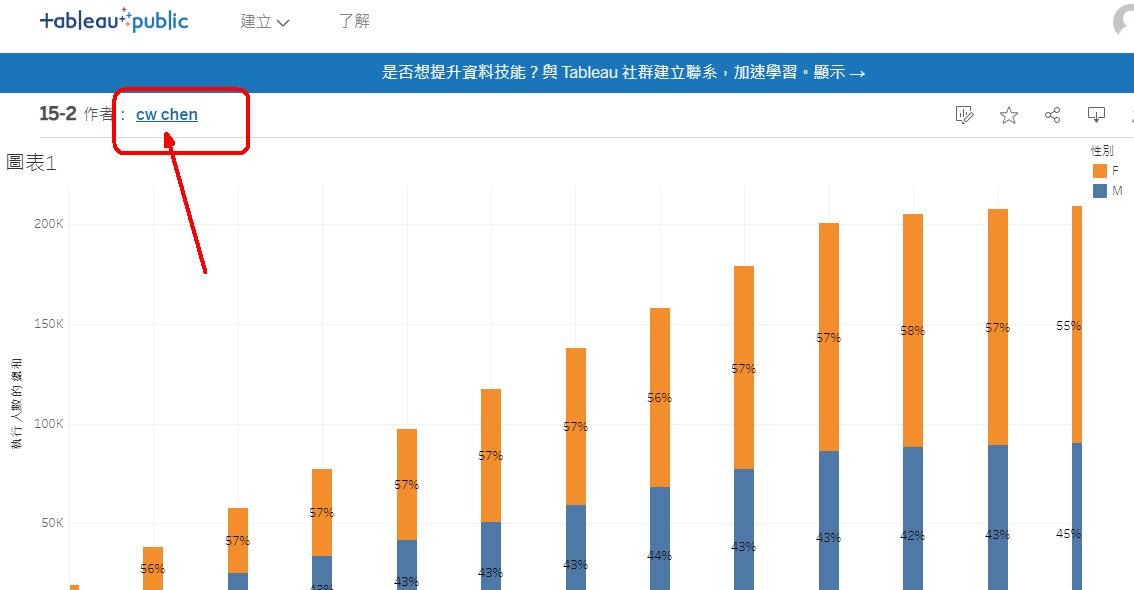 回到根目錄，點選你要的圖表
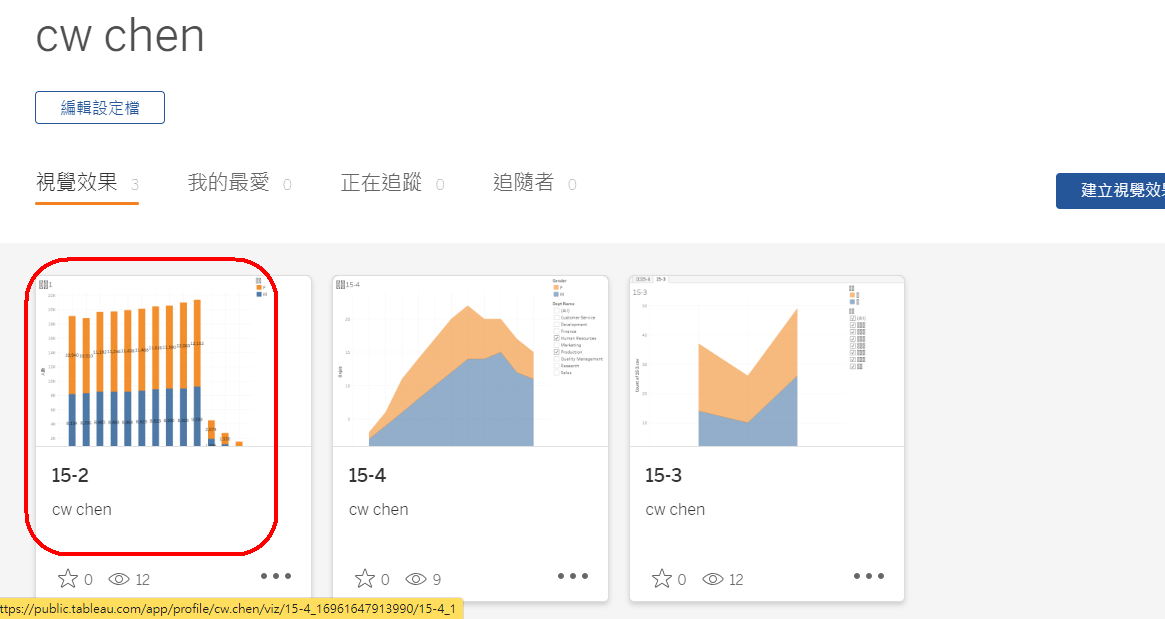 複製網址url，給人瀏覽即可
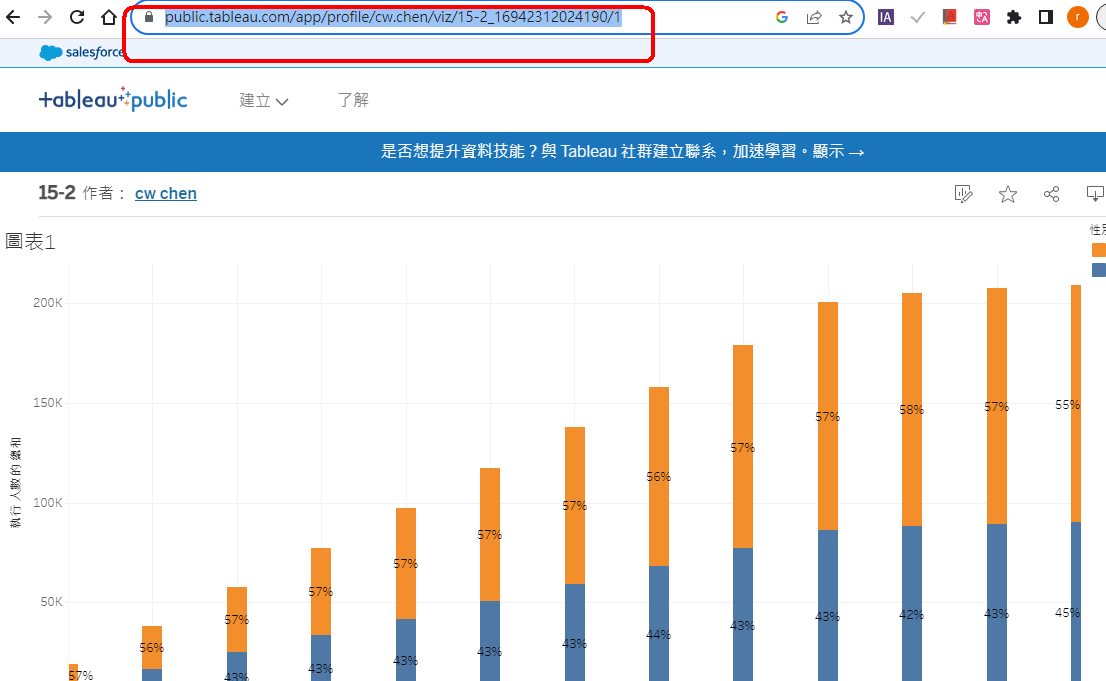 注意：免費版tableau public
的檔案限制
免費版tableau public的檔案限制
以下是 Tableau Public 的限制：
只能發布 10 個工作簿。
工作簿只能包含 100 個頁面。
工作簿只能包含 100,000 個數據點。
工作簿只能包含 100 個字段。
若需要更多的功能或限制，可以升級到 Tableau Server 或 Tableau Online。